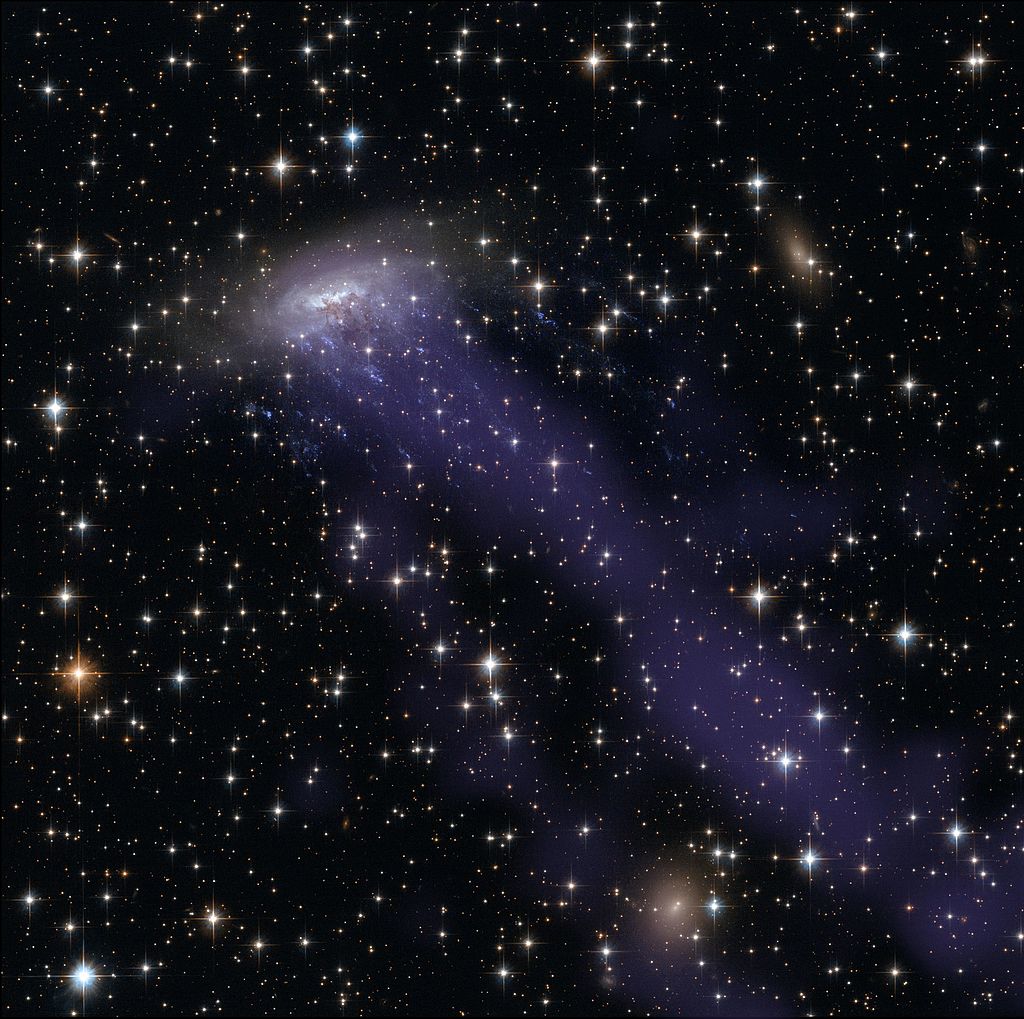 Ram Pressure in 
Astronomy and Engineering
Tim Dowling
UofL Physics & Astronomy
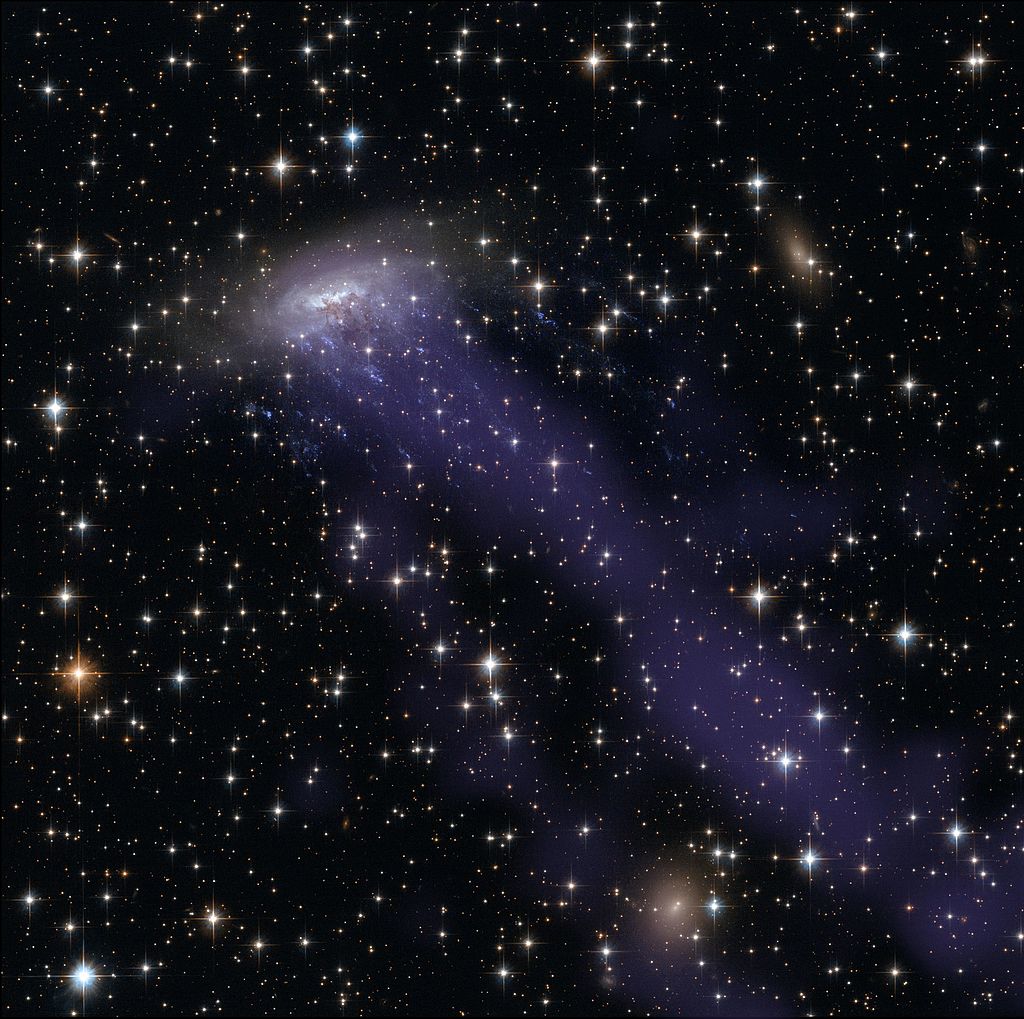 Galaxy  ESO 137-001
is moving in the upper-left direction through a dense medium
This jellyfish morphology is a dramatic example of ram pressure stripping
During a rocket launch you often hear “Max Q” followed by “Go at throttle up”
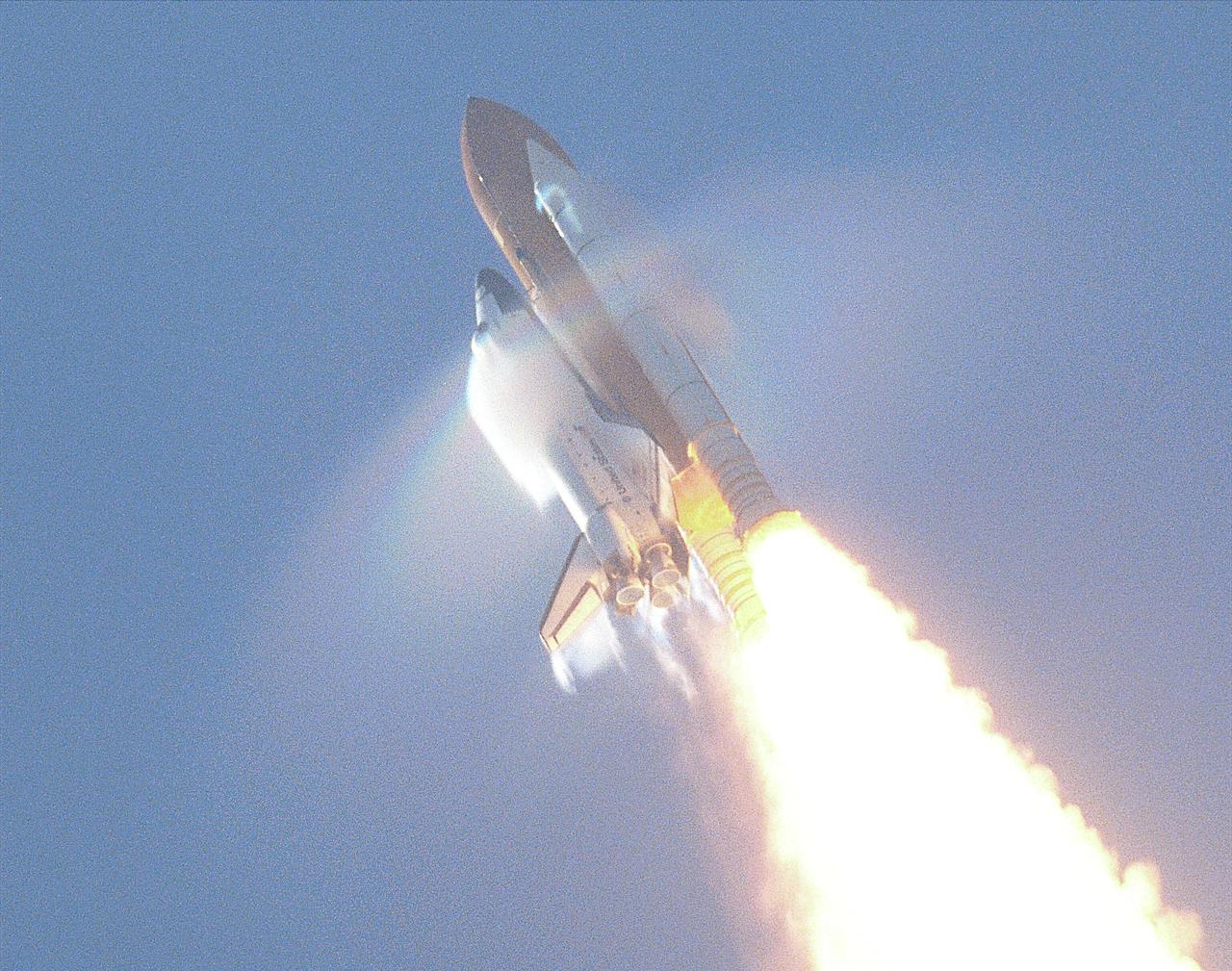 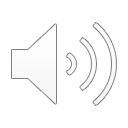 “Q” is the aeronautical symbol for ram pressure, 
also known as dynamic pressure and impact pressure
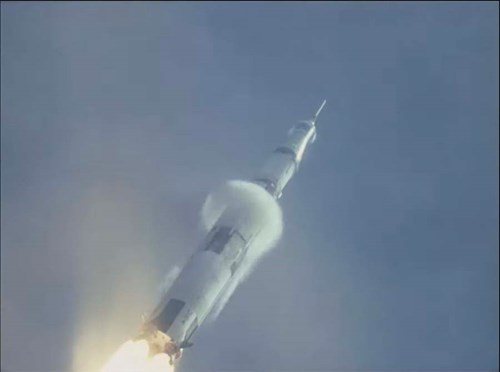 Momentum flux is momentum per area and per time
Momentum flux is momentum per area and per time
Momentum flux is momentum per area and per time
/
/
ram pressure
momentum flux
The Spreiter number is the percentage 
of the momentum flux that gets converted into ram pressure
P.G. Wodehouse’s Aunt Dahlia said it best 
in the Code of the Woosters:
It’s the old problem, of course –
the one that makes life so tough for murderers – 
what to do with the body.
Q has a maximum in between the launch pad and space
Max Q     Saturn V
https://space.stackexchange.com/questions/15456/how-long-does-max-q-last
2022
1972
1966
1951
1913
1752
1738
1732
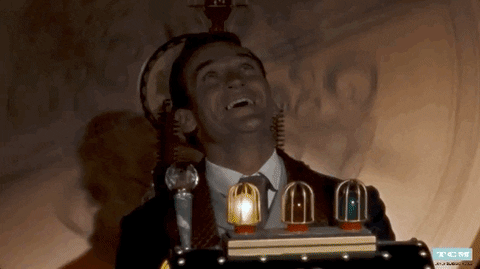 1732
February 22:      George Washington was born
November 12:    	Henri Pitot introduced a device for
			measuring local fluid flow speed to the
			Royal Academy of Sciences in Paris
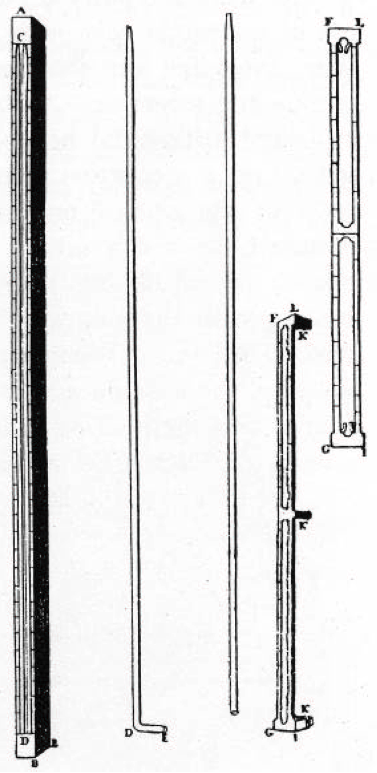 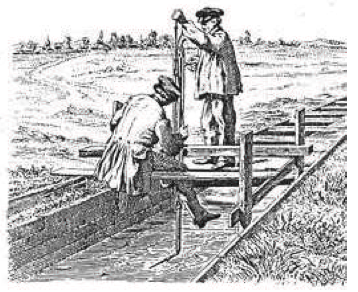 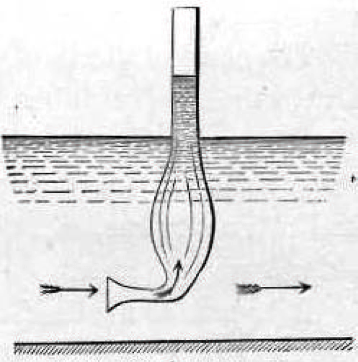 Brown (2003)
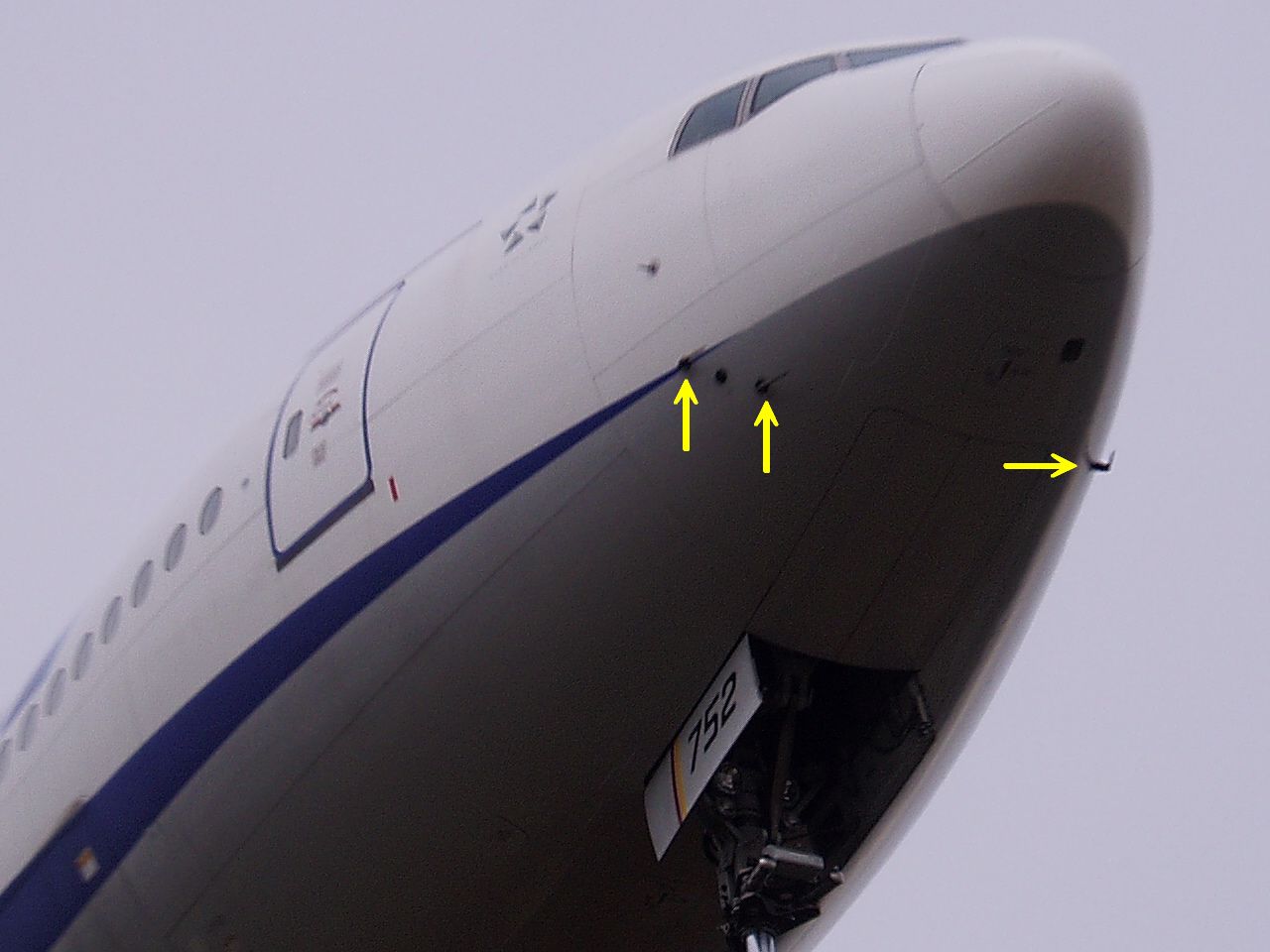 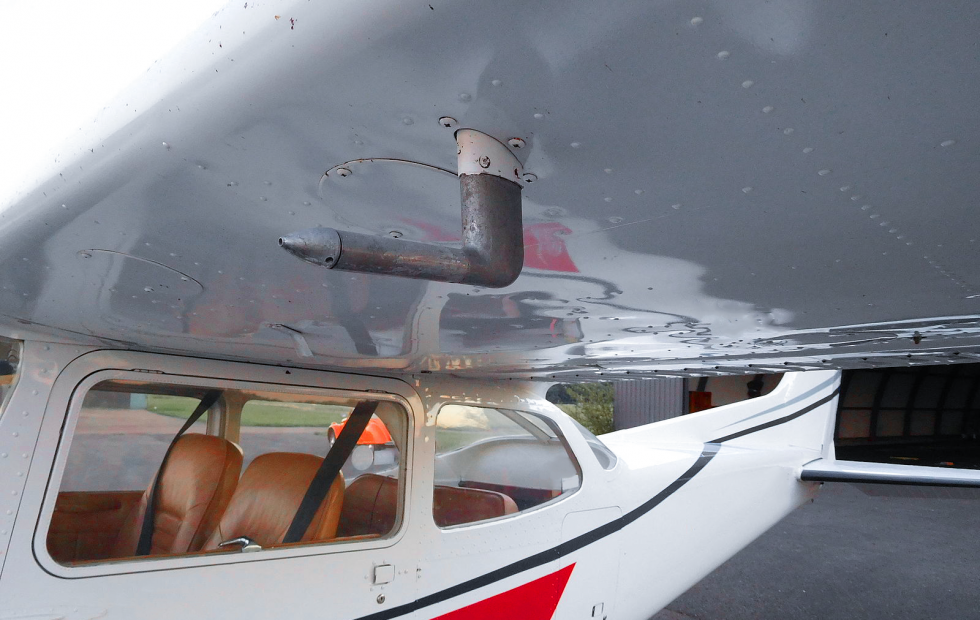 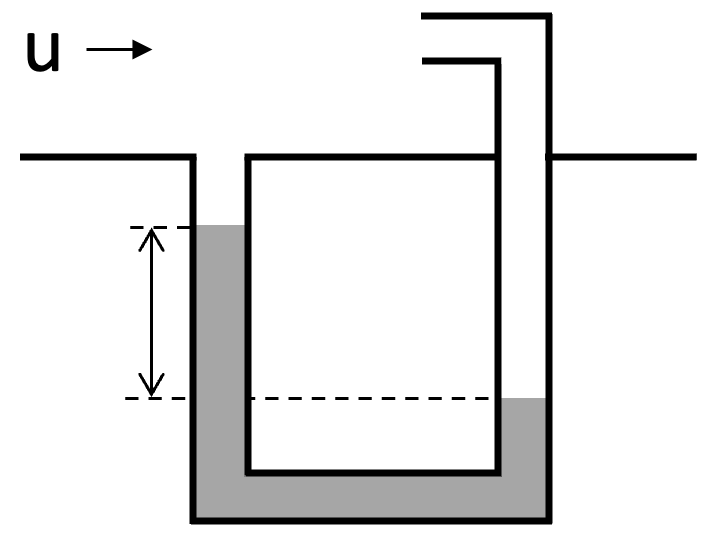 Wikipedia (2022)
Pitot-Static Tube
Ram pressure is this difference
Early use of the pitot-static tube to determine 
flow speed was empirical
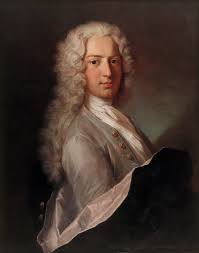 1738: Daniel Bernoulli began the development of the 
theory based on Newton’s mechanics, establishing that
pressure increases as velocity decreases
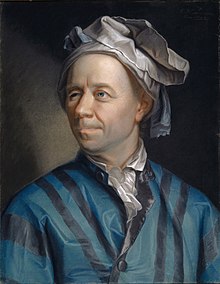 1752: Leonhard Euler derived what is today called the Bernoulli energy equation:
This has been called the most famous equation in fluid dynamics
1913: John Airey (Univ. Michigan) established how to determine flow speed with a pitot-static tube using the Bernoulli energy equation
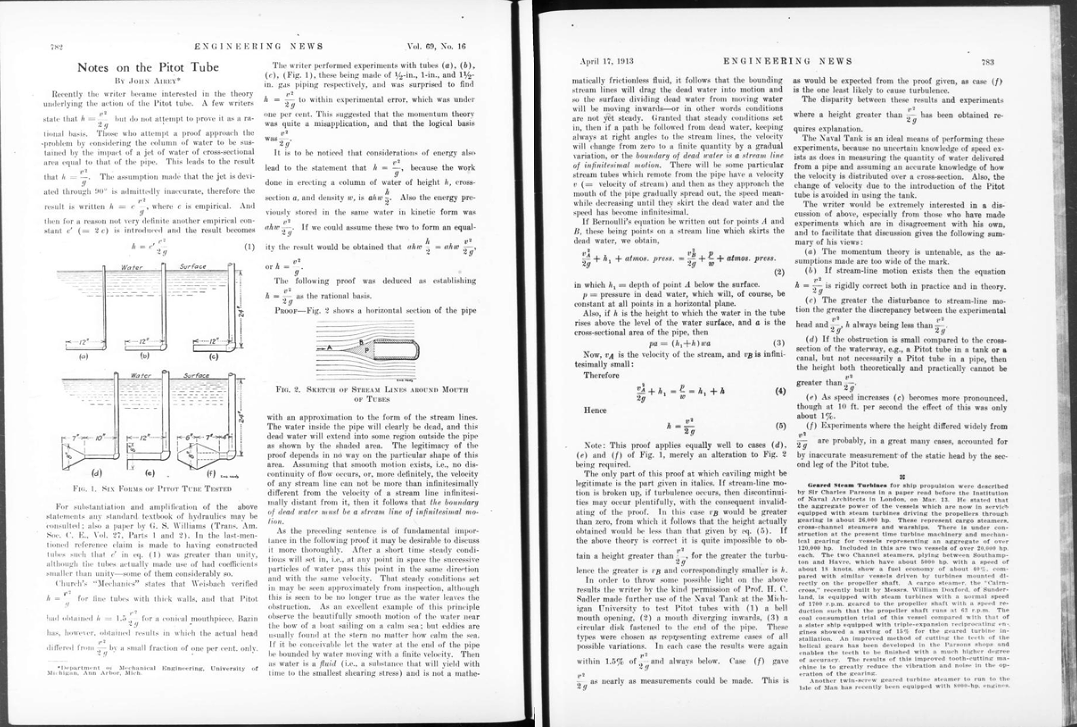 … 181 years after Pitot’s invention and 161 years after Euler
Airey’s key argument: “the boundary of dead water must be 
a stream line of infinitesimal motion”
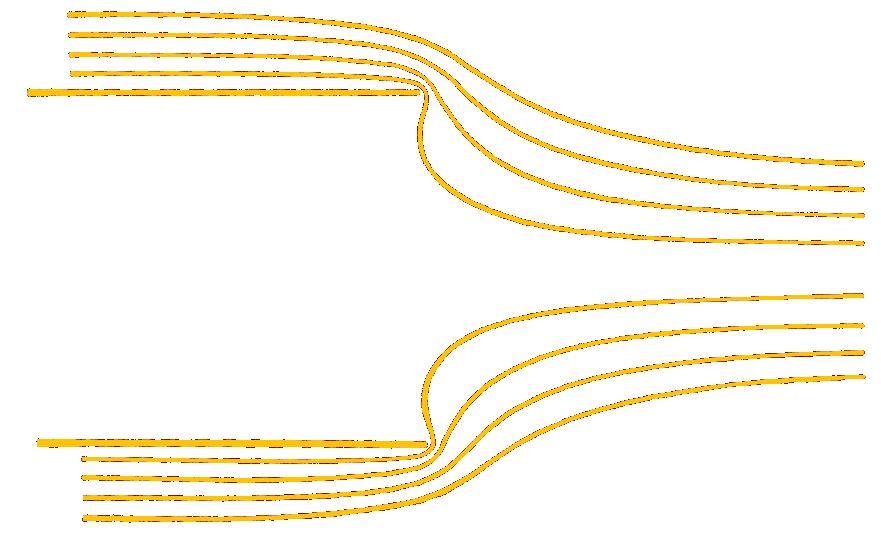 1948: Textbook pitot-tube streamlines
/
Streeter (1948)
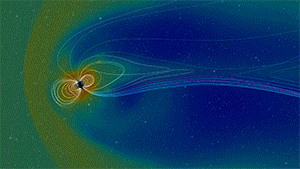 NASA
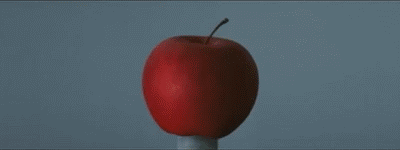 We will now segue to supersonic
with some gratuitous 
slow motion bullets
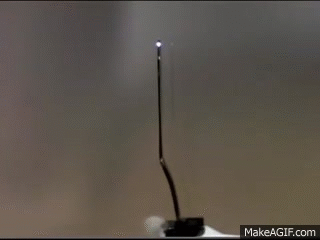 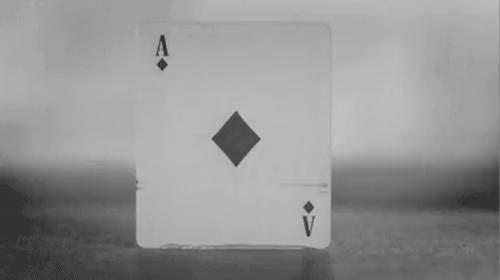 1922:  First supersonic wind tunnel (England); 
used to study projectiles
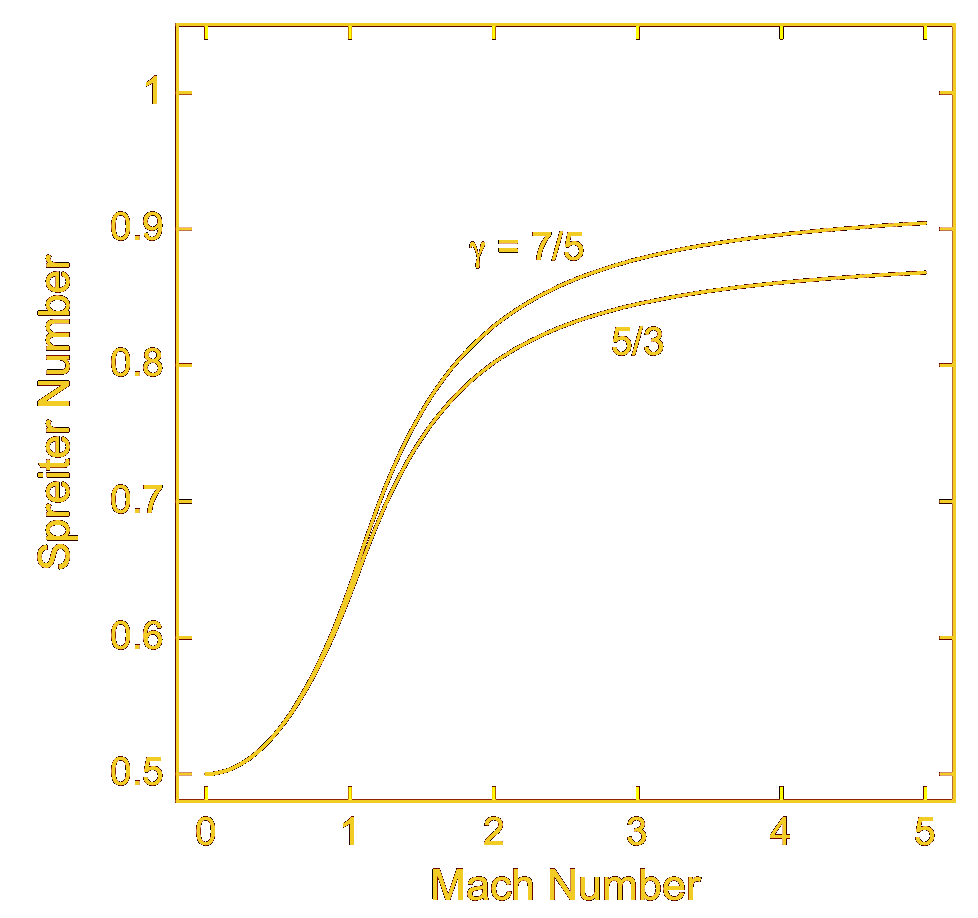 1945:  NASA’s first supersonic wind tunnel (NASA Glenn)
diatomic
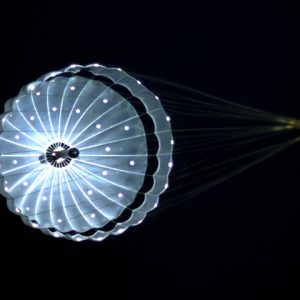 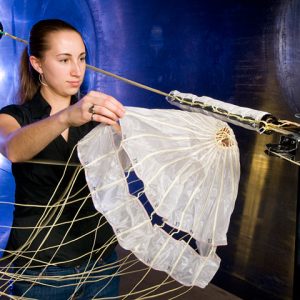 monatomic
4% scale MSL Parachute
1950s:  How the Spreiter number varies with Mach number was in standard aerodynamic references
Cat 5 Hurricane: Ma = 0.2
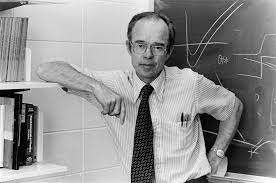 Late 1950s:  Eugene Parker predicted
the solar wind is supersonic
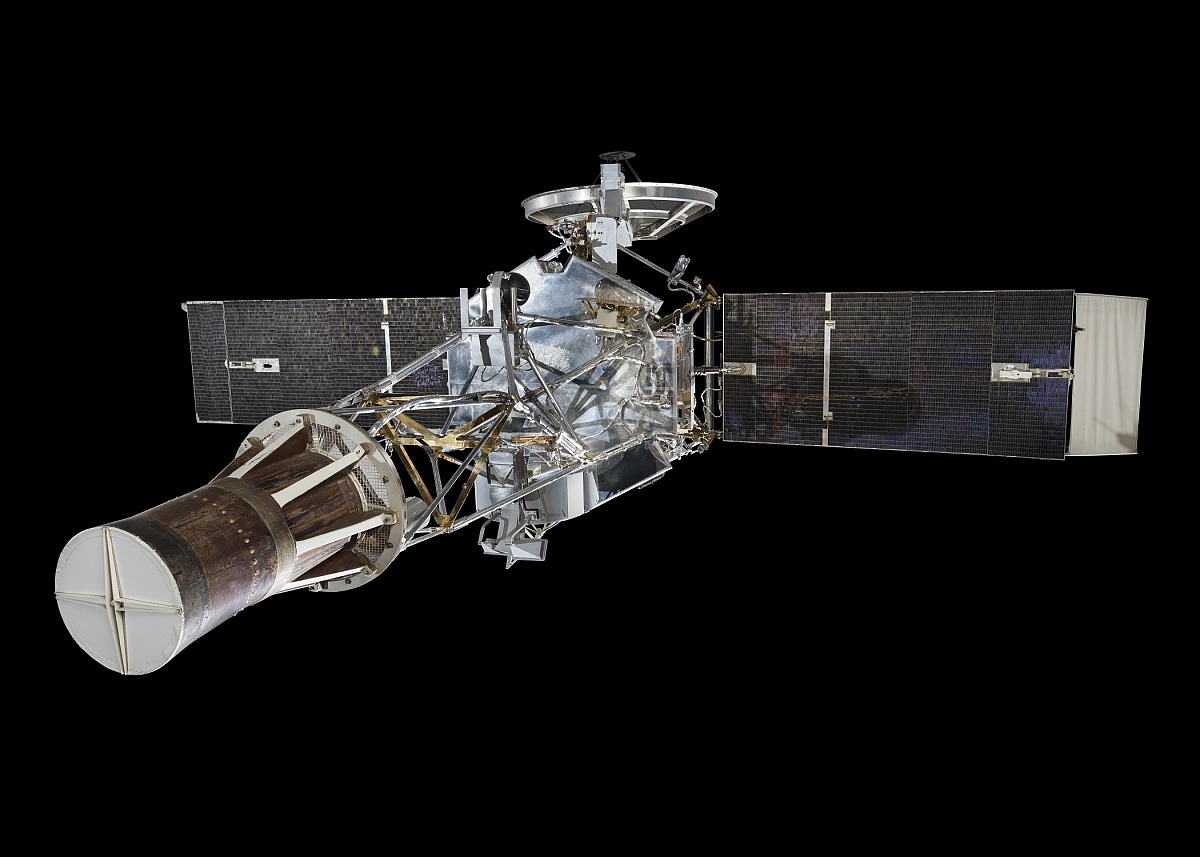 1962:  Mariner II confirmed 
the solar wind is supersonic!
Mid 1960s: The apex of ram pressure treatment in astronomy
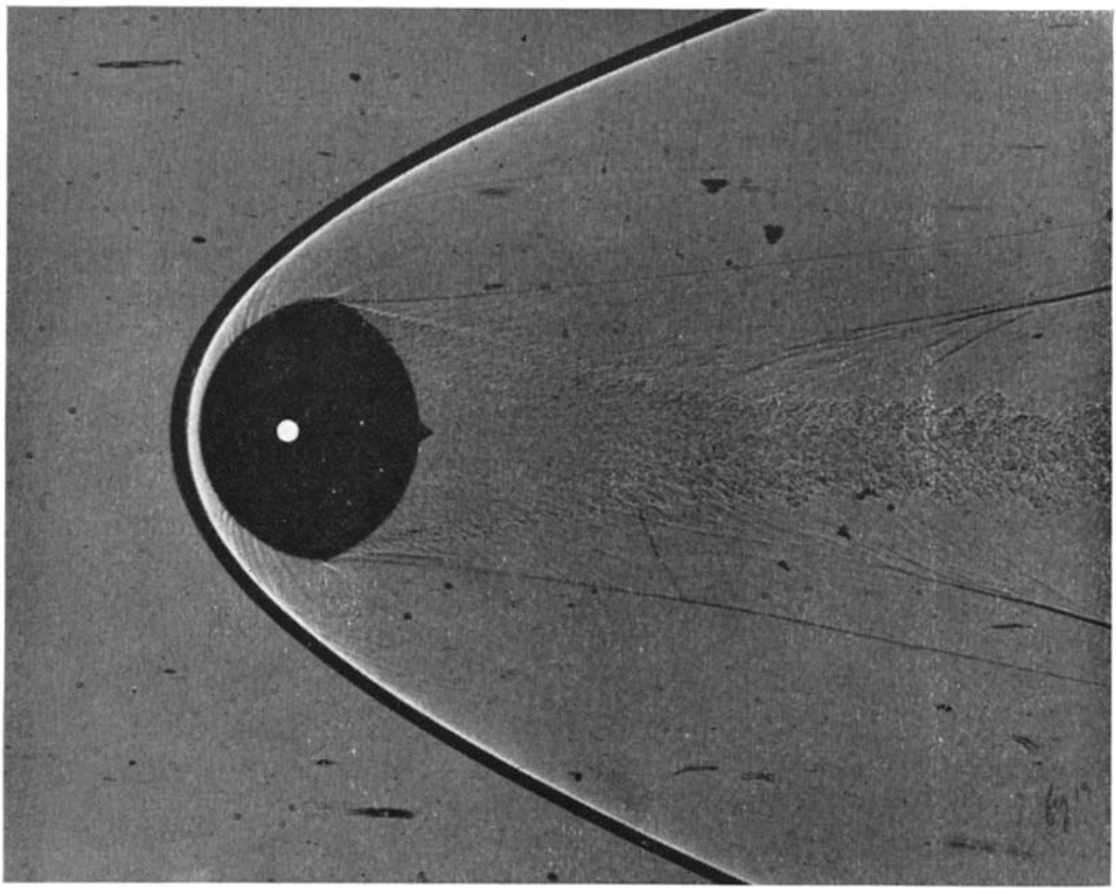 Axisymmetric metal projectile shaped 
like Earth’s magnetosphere

Ma = 4.5, monatomic (Ar)
Sp = 86.5%
Black curve is shadow of bow shock

White curve is bow shock position calculated by John R. Spreiter et al. (1966)
NASA Ames Research Center
Supersonic Free-Flight Wind Tunnel
1972:  In extragalactic astronomy, James Gunn & J. Richard Gott wrote:
Physical Processes in the Interstellar Medium (Spitzer 1978)
The Physical Universe: An Introduction to Astronomy (Shu 1982)
Physics of Solar System Plasmas (Cravens 1997)
Principles of Astrophysical Fluid Dynamics (Clarke & Carswell 2007)
Ionospheres: Physics, Plasma Physics, and Chemistry (Schunk & Nagy 2009)
Understanding Space Weather and the Physics Behind It (Knipp 2015)
In textbooks, the fallacy generally takes the form:
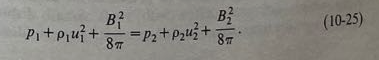 Spitzer (1978), Physical Processes in the Interstellar Medium
The correct statement is:
In journal articles, including in Spreiter’s sub-discipline of space physics,
the fallacy generally takes the form:
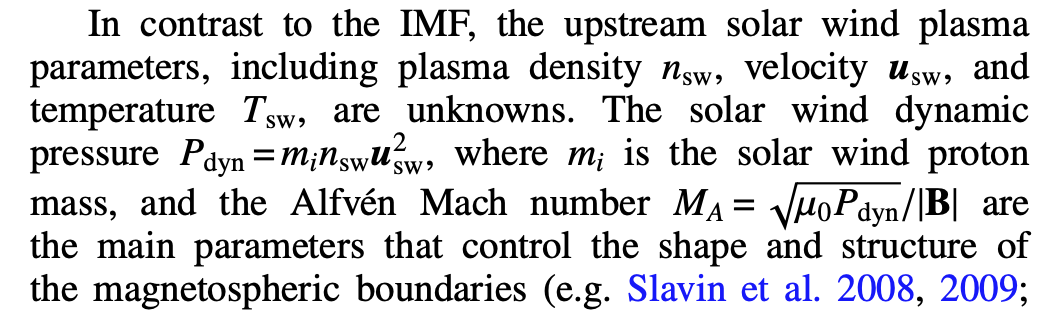 Fatemi et al. (2018), “A modelling approach to infer the solar wind dynamic pressure from magnetic field observations inside Mercury’s magnetosphere”, Astron. & Astrophys. 614, A132.
The Wikipedia page for “Ram pressure” erroneously states:
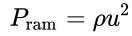 But then its 1st example, for sea level ram air pressure, correctly states:
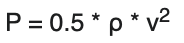 Fortunately, the Wikipedia pages for 
“Dynamic pressure” and “Impact pressure” correctly state:
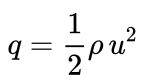 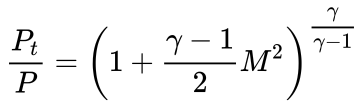 and
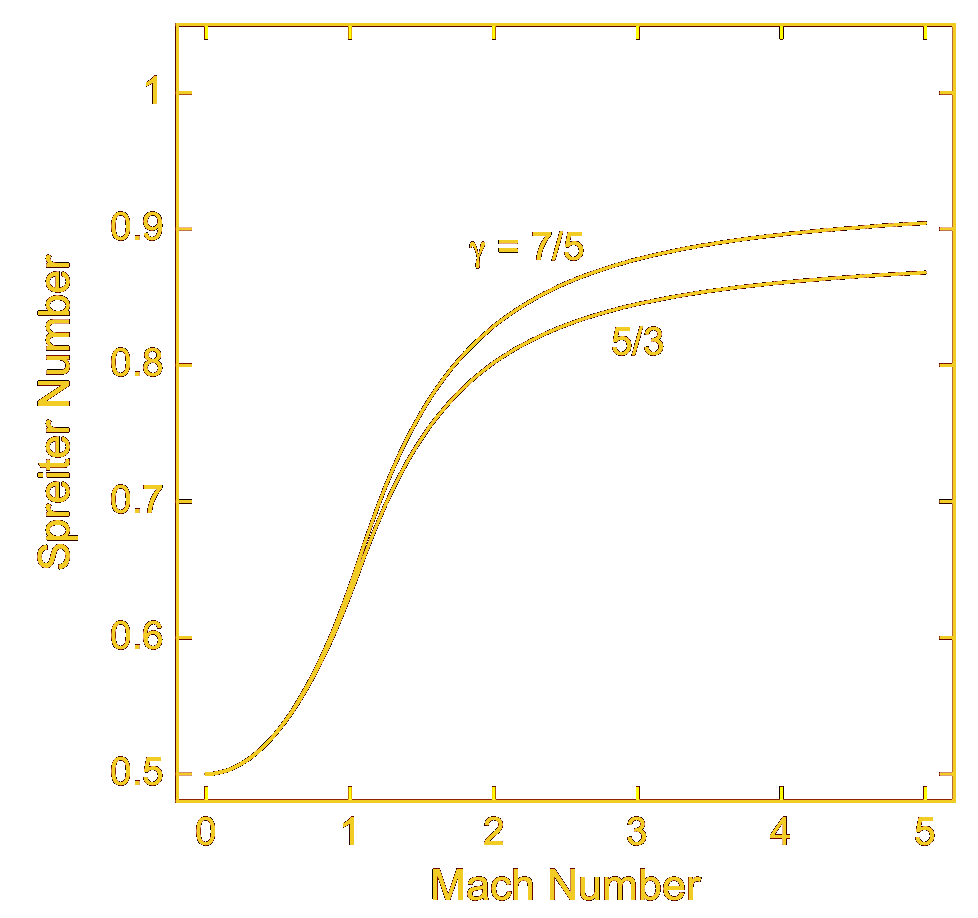 diatomic
Why do we need to treat ram pressure with precision?
monatomic
What’s a factor of 2
among friends?
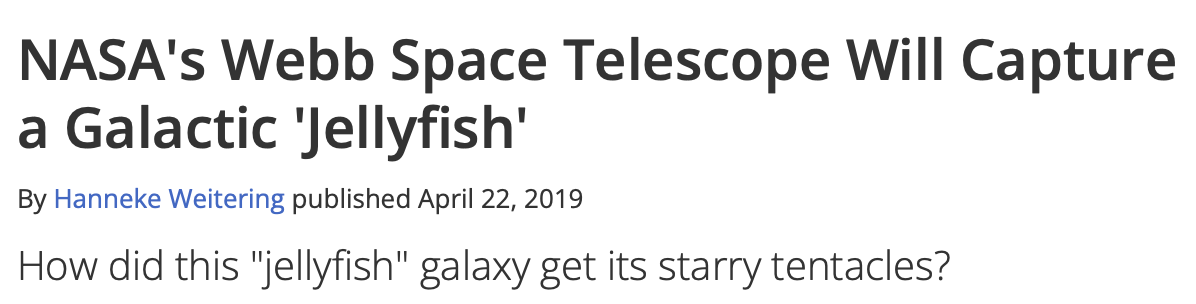 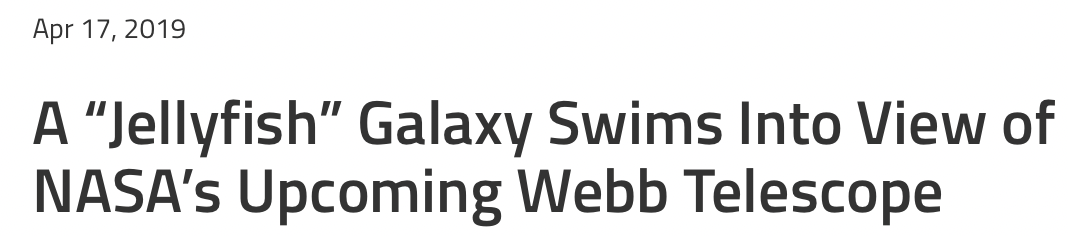 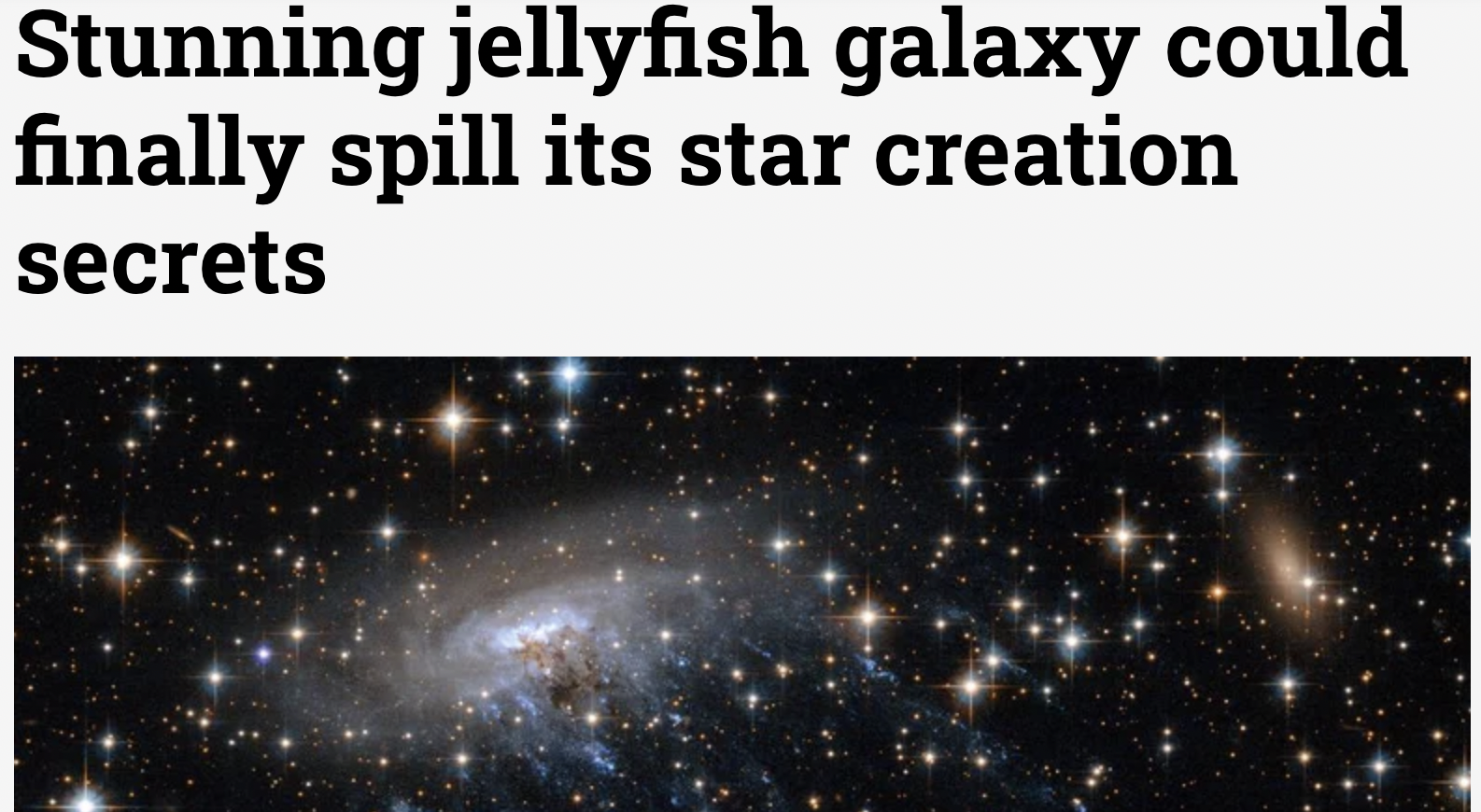 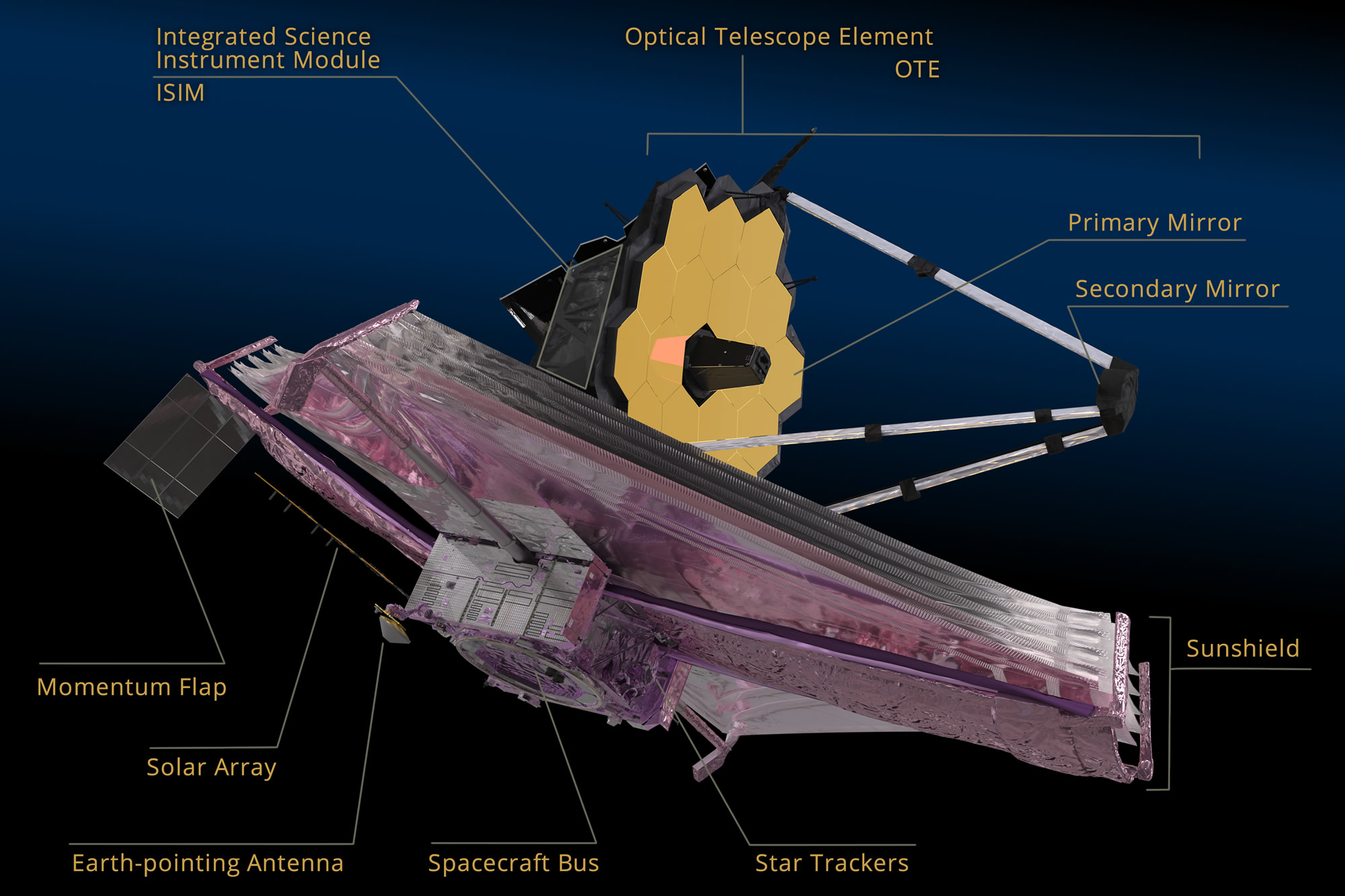 This precision 
is why.